Science in School  Wydanie 40: Lato 2017  www.scienceinschool.org
Epidemie w strukturze sieci
Materiał uzupełniający do:
Kucharski A et al. (2017) Disease dynamics: understanding the spread of diseases. Science in School 40: 52–56. www.scienceinschool.org/2017/issue40/diseasedynamics
[Speaker Notes: Summary from VC2: results from trial survey; cholera; spatial spread model]
Science in School  Wydanie 40: Lato 2017  www.scienceinschool.org
Sieci społeczne
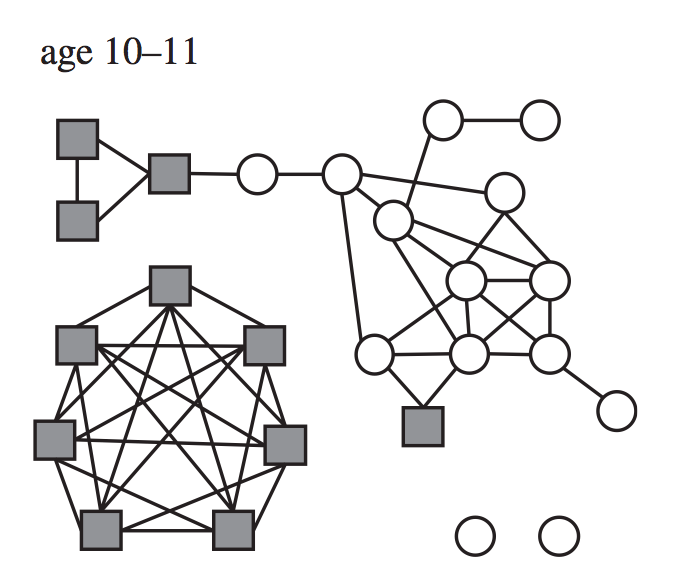 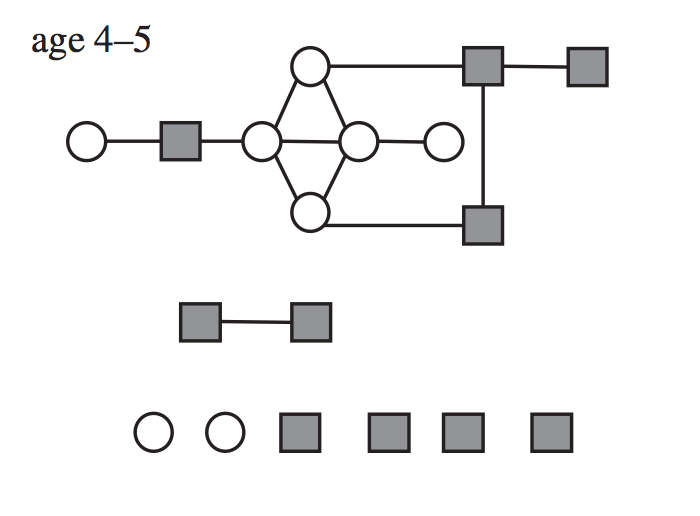 Wiek 4-5 lat
Wiek 10-11 lat
Materiał uzupełniający do:
Kucharski A et al. (2017) Disease dynamics: understanding the spread of diseases. Science in School 40: 52–56. www.scienceinschool.org/2017/issue40/diseasedynamics
Science in School  Wydanie 40: Lato 2017  www.scienceinschool.org
W jaki sposób epidemia rozprzestrzenia się w strukturze sieci?
Materiał uzupełniający do:
Kucharski A et al. (2017) Disease dynamics: understanding the spread of diseases. Science in School 40: 52–56. www.scienceinschool.org/2017/issue40/diseasedynamics
[Speaker Notes: c.f. “The Network Disease” from VC1.]
Science in School  Wydanie 40: Lato 2017  www.scienceinschool.org
W jaki sposób epidemia rozprzestrzenia się w strukturze sieci?
Dzień 1
Na początku każdy jest podatny, na chorobę z wyjątkiem jednej osoby, która jest zarażona
Materiał uzupełniający do:
Kucharski A et al. (2017) Disease dynamics: understanding the spread of diseases. Science in School 40: 52–56. www.scienceinschool.org/2017/issue40/diseasedynamics
[Speaker Notes: c.f. “The Network Disease” from VC1.]
Science in School  Wydanie 40: Lato 2017  www.scienceinschool.org
W jaki sposób epidemia rozprzestrzenia się w strukturze sieci?
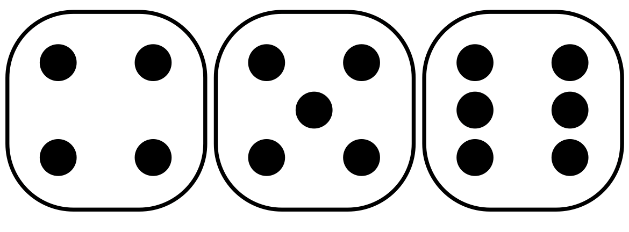 Dzień 2
• Prześledź po kolei kontakty zarażonej osoby
Materiał uzupełniający do:
Kucharski A et al. (2017) Disease dynamics: understanding the spread of diseases. Science in School 40: 52–56. www.scienceinschool.org/2017/issue40/diseasedynamics
[Speaker Notes: c.f. “The Network Disease” from VC1.]
Science in School  Wydanie 40: Lato 2017  www.scienceinschool.org
W jaki sposób epidemia rozprzestrzenia się w strukturze sieci?
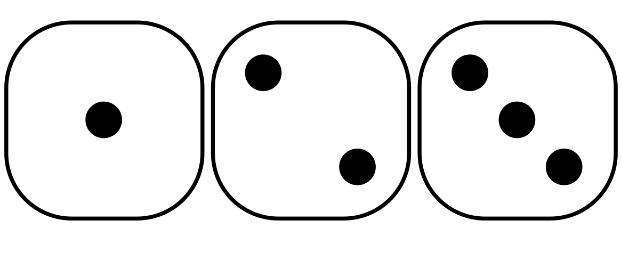 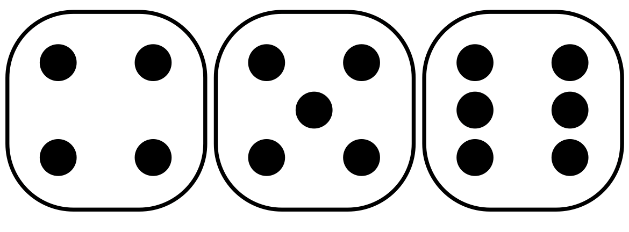 Dzień 2
• Go round infected person’s contacts in turn
• Roll dice. If number is 1 or 2, infect that person
Materiał uzupełniający do:
Kucharski A et al. (2017) Disease dynamics: understanding the spread of diseases. Science in School 40: 52–56. www.scienceinschool.org/2017/issue40/diseasedynamics
[Speaker Notes: c.f. “The Network Disease” from VC1.]
Science in School  Wydanie 40: Lato 2017  www.scienceinschool.org
W jaki sposób epidemia rozprzestrzenia się w strukturze sieci?
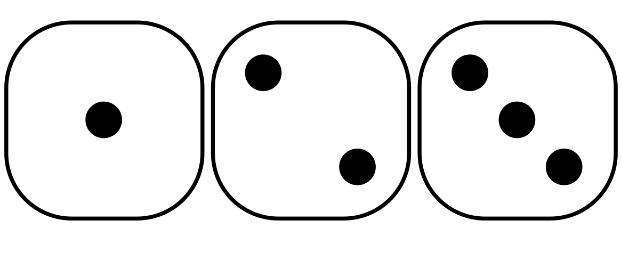 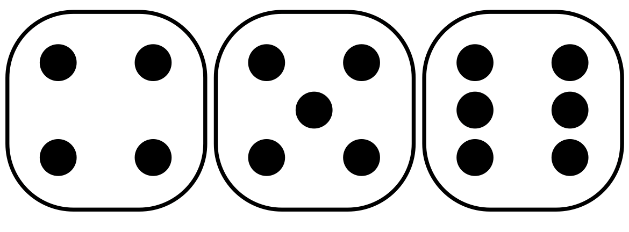 Dzień 2
• Prześledź po kolei kontakty zarażonej osoby 
• Rzuć kostką. Jeśli wypada 1 lub 2, zarażasz daną osobę
Materiał uzupełniający do:
Kucharski A et al. (2017) Disease dynamics: understanding the spread of diseases. Science in School 40: 52–56. www.scienceinschool.org/2017/issue40/diseasedynamics
[Speaker Notes: c.f. “The Network Disease” from VC1.]
Science in School  Wydanie 40: Lato 2017  www.scienceinschool.org
W jaki sposób epidemia rozprzestrzenia się w strukturze sieci?
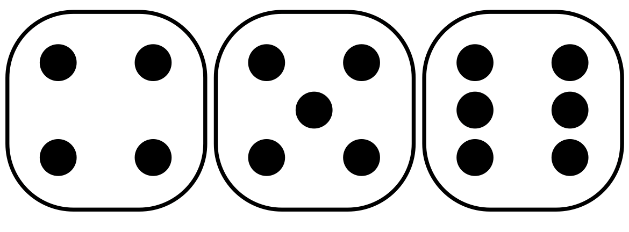 Dzień 2
• Prześledź po kolei kontakty zarażonej osoby 
• Rzuć kostką. Jeśli wypada 1 lub 2, zarażasz daną osobę 
• Wykonaj to samo dla innych kontaktów
Materiał uzupełniający do:
Kucharski A et al. (2017) Disease dynamics: understanding the spread of diseases. Science in School 40: 52–56. www.scienceinschool.org/2017/issue40/diseasedynamics
[Speaker Notes: c.f. “The Network Disease” from VC1.]
Science in School  Wydanie 40: Lato 2017  www.scienceinschool.org
W jaki sposób epidemia rozprzestrzenia się w strukturze sieci?
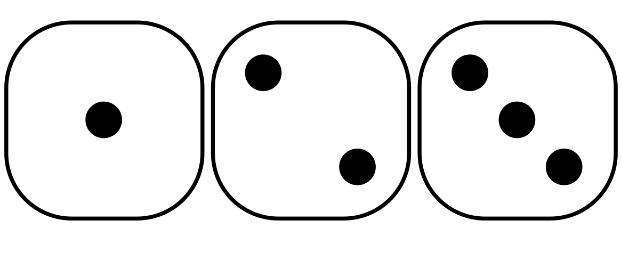 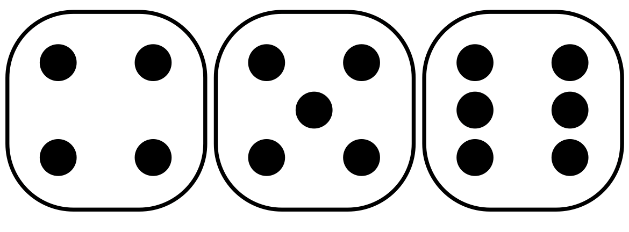 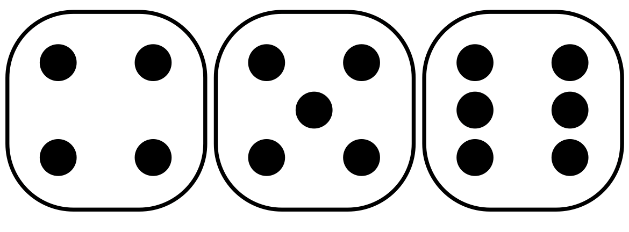 Dzień 2
• Prześledź po kolei kontakty zarażonej osoby 
• Rzuć kostką. Jeśli wypada 1 lub 2, zarażasz daną osobę 
• Wykonaj to samo dla innych kontaktów
Materiał uzupełniający do:
Kucharski A et al. (2017) Disease dynamics: understanding the spread of diseases. Science in School 40: 52–56. www.scienceinschool.org/2017/issue40/diseasedynamics
[Speaker Notes: c.f. “The Network Disease” from VC1.]
Science in School  Wydanie 40: Lato 2017  www.scienceinschool.org
W jaki sposób epidemia rozprzestrzenia się w strukturze sieci?
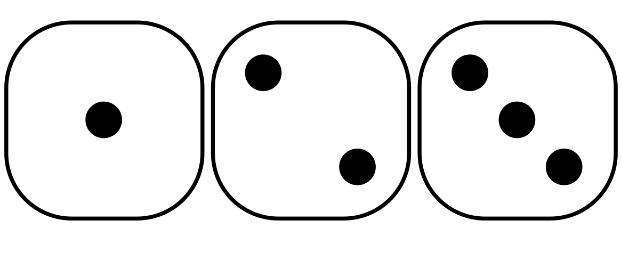 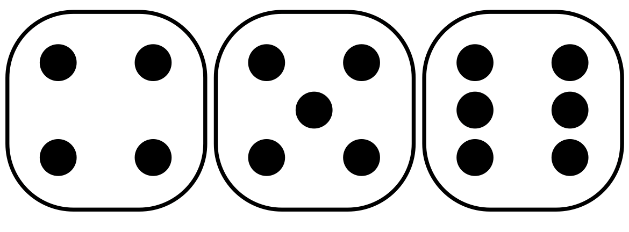 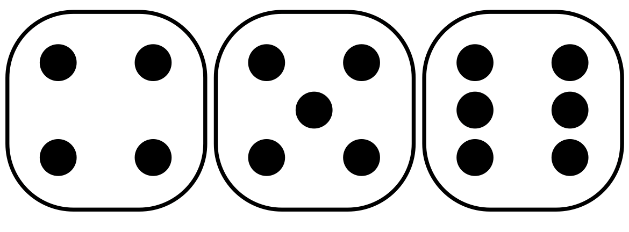 Dzień 2
• Prześledź po kolei kontakty zarażonej osoby 
• Rzuć kostką. Jeśli wypada 1 lub 2, zarażasz daną osobę 
• Wykonaj to samo dla innych kontaktów
Materiał uzupełniający do:
Kucharski A et al. (2017) Disease dynamics: understanding the spread of diseases. Science in School 40: 52–56. www.scienceinschool.org/2017/issue40/diseasedynamics
[Speaker Notes: c.f. “The Network Disease” from VC1.]
Science in School  Wydanie 40: Lato 2017  www.scienceinschool.org
W jaki sposób epidemia rozprzestrzenia się w strukturze sieci?
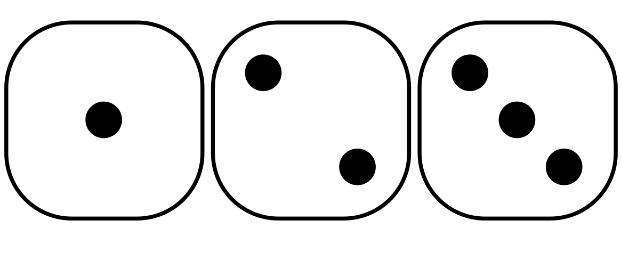 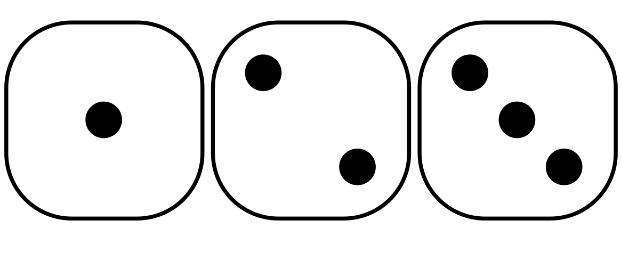 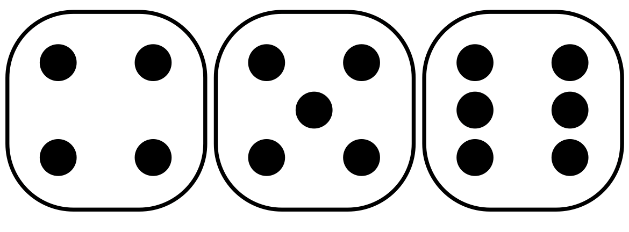 Dzień 2
• Prześledź po kolei kontakty zarażonej osoby 
• Rzuć kostką. Jeśli wypada 1 lub 2, zarażasz daną osobę 
• Wykonaj to samo dla innych kontaktów
Materiał uzupełniający do:
Kucharski A et al. (2017) Disease dynamics: understanding the spread of diseases. Science in School 40: 52–56. www.scienceinschool.org/2017/issue40/diseasedynamics
[Speaker Notes: c.f. “The Network Disease” from VC1.]
Science in School  Wydanie 40: Lato 2017  www.scienceinschool.org
W jaki sposób epidemia rozprzestrzenia się w strukturze sieci?
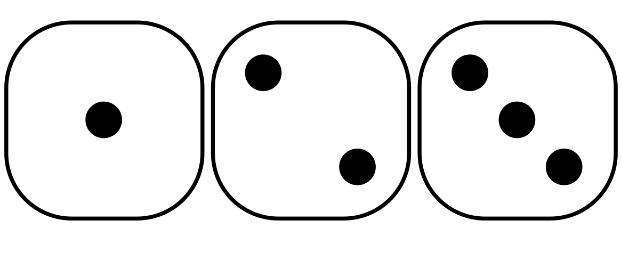 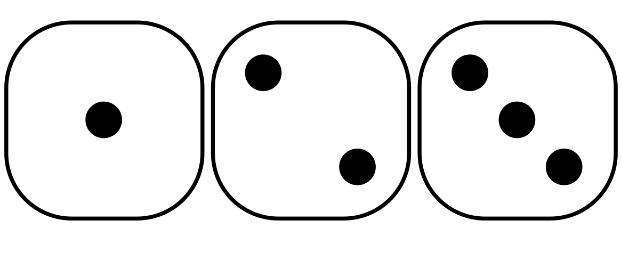 Dzień 2
• Prześledź po kolei kontakty zarażonej osoby 
• Rzuć kostką. Jeśli wypada 1 lub 2, zarażasz daną osobę 
• Wykonaj to samo dla innych kontaktów
Materiał uzupełniający do:
Kucharski A et al. (2017) Disease dynamics: understanding the spread of diseases. Science in School 40: 52–56. www.scienceinschool.org/2017/issue40/diseasedynamics
[Speaker Notes: c.f. “The Network Disease” from VC1.]
Science in School  Wydanie 40: Lato 2017  www.scienceinschool.org
W jaki sposób epidemia rozprzestrzenia się w strukturze sieci?
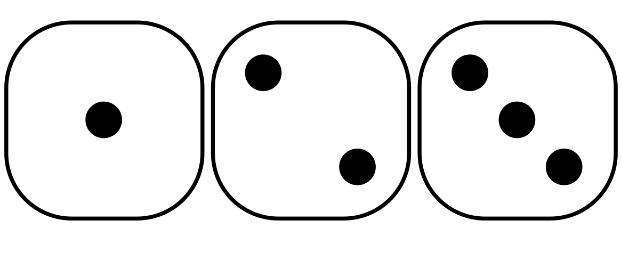 Dzień 2
• Prześledź po kolei kontakty zarażonej osoby 
• Rzuć kostką. Jeśli wypada 1 lub 2, zarażasz daną osobę 
• Wykonaj to samo dla innych kontaktów, następnie zarażona osoba zdrowieje
Materiał uzupełniający do:
Kucharski A et al. (2017) Disease dynamics: understanding the spread of diseases. Science in School 40: 52–56. www.scienceinschool.org/2017/issue40/diseasedynamics
[Speaker Notes: c.f. “The Network Disease” from VC1.]
Science in School  Wydanie 40: Lato 2017  www.scienceinschool.org
W jaki sposób epidemia rozprzestrzenia się w strukturze sieci?
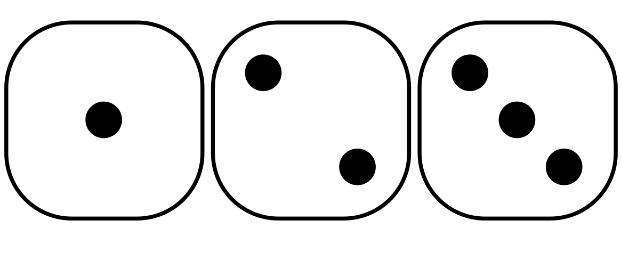 Dzień 2
• Prześledź po kolei kontakty zarażonej osoby 
• Rzuć kostką. Jeśli wypada 1 lub 2, zarażasz daną osobę 
• Wykonaj to samo dla innych kontaktów, następnie zarażona osoba zdrowieje
Materiał uzupełniający do:
Kucharski A et al. (2017) Disease dynamics: understanding the spread of diseases. Science in School 40: 52–56. www.scienceinschool.org/2017/issue40/diseasedynamics
[Speaker Notes: c.f. “The Network Disease” from VC1.]
Science in School  Wydanie 40: Lato 2017  www.scienceinschool.org
W jaki sposób epidemia rozprzestrzenia się w strukturze sieci?
Dzień 3
• Rozpocznij od dwóch zarażonych osób 
• Rzuć kostką w odniesieniu do każdego kontaktu każdej zarażonej osoby
Materiał uzupełniający do:
Kucharski A et al. (2017) Disease dynamics: understanding the spread of diseases. Science in School 40: 52–56. www.scienceinschool.org/2017/issue40/diseasedynamics
[Speaker Notes: c.f. “The Network Disease” from VC1.]
Science in School  Wydanie 40: Lato 2017  www.scienceinschool.org
W jaki sposób epidemia rozprzestrzenia się w strukturze sieci?
Dzień 3
• Rozpocznij od dwóch zarażonych osób 
• Rzuć kostką w odniesieniu do każdego kontaktu każdej zarażonej osoby
Materiał uzupełniający do:
Kucharski A et al. (2017) Disease dynamics: understanding the spread of diseases. Science in School 40: 52–56. www.scienceinschool.org/2017/issue40/diseasedynamics
[Speaker Notes: c.f. “The Network Disease” from VC1.]
Science in School  Wydanie 40: Lato 2017  www.scienceinschool.org
W jaki sposób epidemia rozprzestrzenia się w strukturze sieci?
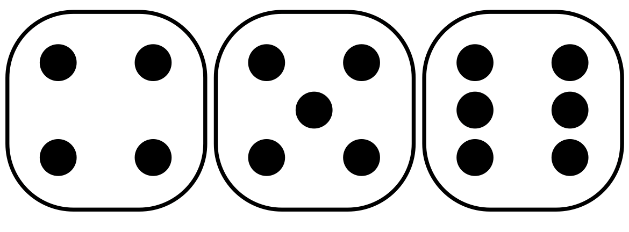 Dzień 3
• Rozpocznij od dwóch zarażonych osób 
• Rzuć kostką w odniesieniu do każdego kontaktu każdej zarażonej osoby
Materiał uzupełniający do:
Kucharski A et al. (2017) Disease dynamics: understanding the spread of diseases. Science in School 40: 52–56. www.scienceinschool.org/2017/issue40/diseasedynamics
[Speaker Notes: c.f. “The Network Disease” from VC1.]
Science in School  Wydanie 40: Lato 2017  www.scienceinschool.org
W jaki sposób epidemia rozprzestrzenia się w strukturze sieci?
Dzień 3
• Rozpocznij od dwóch zarażonych osób 
• Rzuć kostką w odniesieniu do każdego kontaktu każdej zarażonej osoby
Materiał uzupełniający do:
Kucharski A et al. (2017) Disease dynamics: understanding the spread of diseases. Science in School 40: 52–56. www.scienceinschool.org/2017/issue40/diseasedynamics
[Speaker Notes: c.f. “The Network Disease” from VC1.]
Science in School  Wydanie 40: Lato 2017  www.scienceinschool.org
W jaki sposób epidemia rozprzestrzenia się w strukturze sieci?
Dzień 3
• Rozpocznij od dwóch zarażonych osób 
• Rzuć kostką w odniesieniu do każdego kontaktu każdej zarażonej osoby
Materiał uzupełniający do:
Kucharski A et al. (2017) Disease dynamics: understanding the spread of diseases. Science in School 40: 52–56. www.scienceinschool.org/2017/issue40/diseasedynamics
[Speaker Notes: c.f. “The Network Disease” from VC1.]
Science in School  Wydanie 40: Lato 2017  www.scienceinschool.org
W jaki sposób epidemia rozprzestrzenia się w strukturze sieci?
Dzień 3
• Rozpocznij od dwóch zarażonych osób 
• Rzuć kostką w odniesieniu do każdego kontaktu każdej zarażonej osoby
Materiał uzupełniający do:
Kucharski A et al. (2017) Disease dynamics: understanding the spread of diseases. Science in School 40: 52–56. www.scienceinschool.org/2017/issue40/diseasedynamics
[Speaker Notes: c.f. “The Network Disease” from VC1.]
Science in School  Wydanie 40: Lato 2017  www.scienceinschool.org
W jaki sposób epidemia rozprzestrzenia się w strukturze sieci?
Dzień 3
• Rozpocznij od dwóch zarażonych osób 
• Rzuć kostką w odniesieniu do każdego kontaktu każdej zarażonej osoby
Materiał uzupełniający do:
Kucharski A et al. (2017) Disease dynamics: understanding the spread of diseases. Science in School 40: 52–56. www.scienceinschool.org/2017/issue40/diseasedynamics
[Speaker Notes: c.f. “The Network Disease” from VC1.]
Science in School  Wydanie 40: Lato 2017  www.scienceinschool.org
W jaki sposób epidemia rozprzestrzenia się w strukturze sieci?
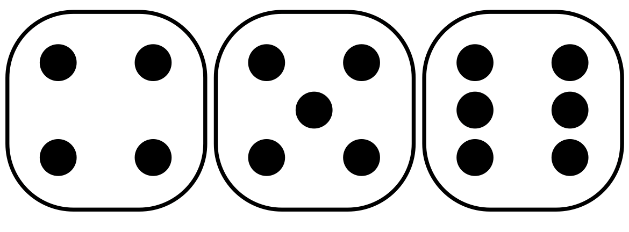 Dzień 3
• Rozpocznij od dwóch zarażonych osób 
• Rzuć kostką w odniesieniu do każdego kontaktu każdej zarażonej osoby
Materiał uzupełniający do:
Kucharski A et al. (2017) Disease dynamics: understanding the spread of diseases. Science in School 40: 52–56. www.scienceinschool.org/2017/issue40/diseasedynamics
[Speaker Notes: c.f. “The Network Disease” from VC1.]
Science in School  Wydanie 40: Lato 2017  www.scienceinschool.org
W jaki sposób epidemia rozprzestrzenia się w strukturze sieci?
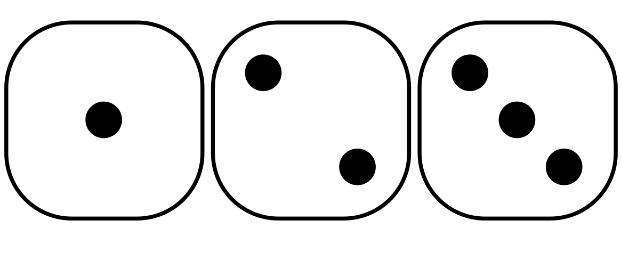 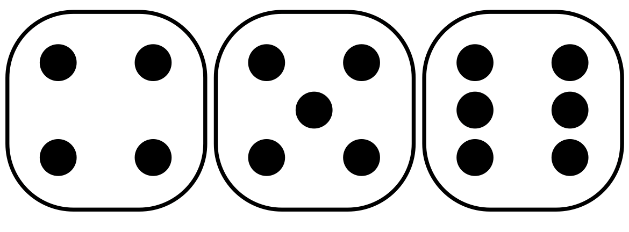 Dzień 3
• Rozpocznij od dwóch zarażonych osób 
• Rzuć kostką w odniesieniu do każdego kontaktu każdej zarażonej osoby
Materiał uzupełniający do:
Kucharski A et al. (2017) Disease dynamics: understanding the spread of diseases. Science in School 40: 52–56. www.scienceinschool.org/2017/issue40/diseasedynamics
[Speaker Notes: c.f. “The Network Disease” from VC1.]
Science in School  Wydanie 40: Lato 2017  www.scienceinschool.org
W jaki sposób epidemia rozprzestrzenia się w strukturze sieci?
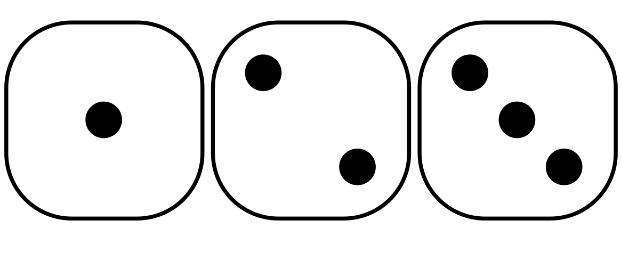 Dzień 3
• Rozpocznij od dwóch zarażonych osób 
• Rzuć kostką w odniesieniu do każdego kontaktu każdej zarażonej osoby
Materiał uzupełniający do:
Kucharski A et al. (2017) Disease dynamics: understanding the spread of diseases. Science in School 40: 52–56. www.scienceinschool.org/2017/issue40/diseasedynamics
[Speaker Notes: c.f. “The Network Disease” from VC1.]
Science in School  Wydanie 40: Lato 2017  www.scienceinschool.org
W jaki sposób epidemia rozprzestrzenia się w strukturze sieci?
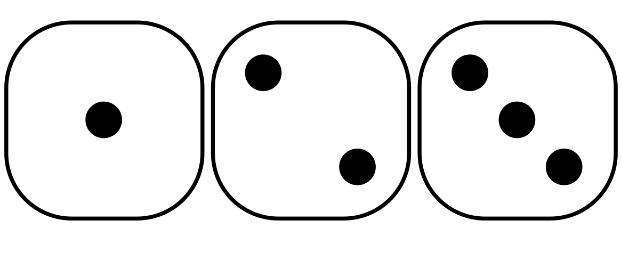 Dzień 3
• Rozpocznij od dwóch zarażonych osób 
• Rzuć kostką w odniesieniu do każdego kontaktu każdej zarażonej osoby
Materiał uzupełniający do:
Kucharski A et al. (2017) Disease dynamics: understanding the spread of diseases. Science in School 40: 52–56. www.scienceinschool.org/2017/issue40/diseasedynamics
[Speaker Notes: c.f. “The Network Disease” from VC1.]
Science in School  Wydanie 40: Lato 2017  www.scienceinschool.org
W jaki sposób epidemia rozprzestrzenia się w strukturze sieci?
Dzień 3
• Rozpocznij od dwóch zarażonych osób 
• Rzuć kostką w odniesieniu do każdego kontaktu każdej zarażonej osoby
Materiał uzupełniający do:
Kucharski A et al. (2017) Disease dynamics: understanding the spread of diseases. Science in School 40: 52–56. www.scienceinschool.org/2017/issue40/diseasedynamics
[Speaker Notes: c.f. “The Network Disease” from VC1.]
Science in School  Wydanie 40: Lato 2017  www.scienceinschool.org
W jaki sposób epidemia rozprzestrzenia się w strukturze sieci?
Dzień 4
• Rozpocznij od dwóch zarażonych osób 
• Kontynuuj do końca epidemii
Materiał uzupełniający do:
Kucharski A et al. (2017) Disease dynamics: understanding the spread of diseases. Science in School 40: 52–56. www.scienceinschool.org/2017/issue40/diseasedynamics
[Speaker Notes: c.f. “The Network Disease” from VC1.]